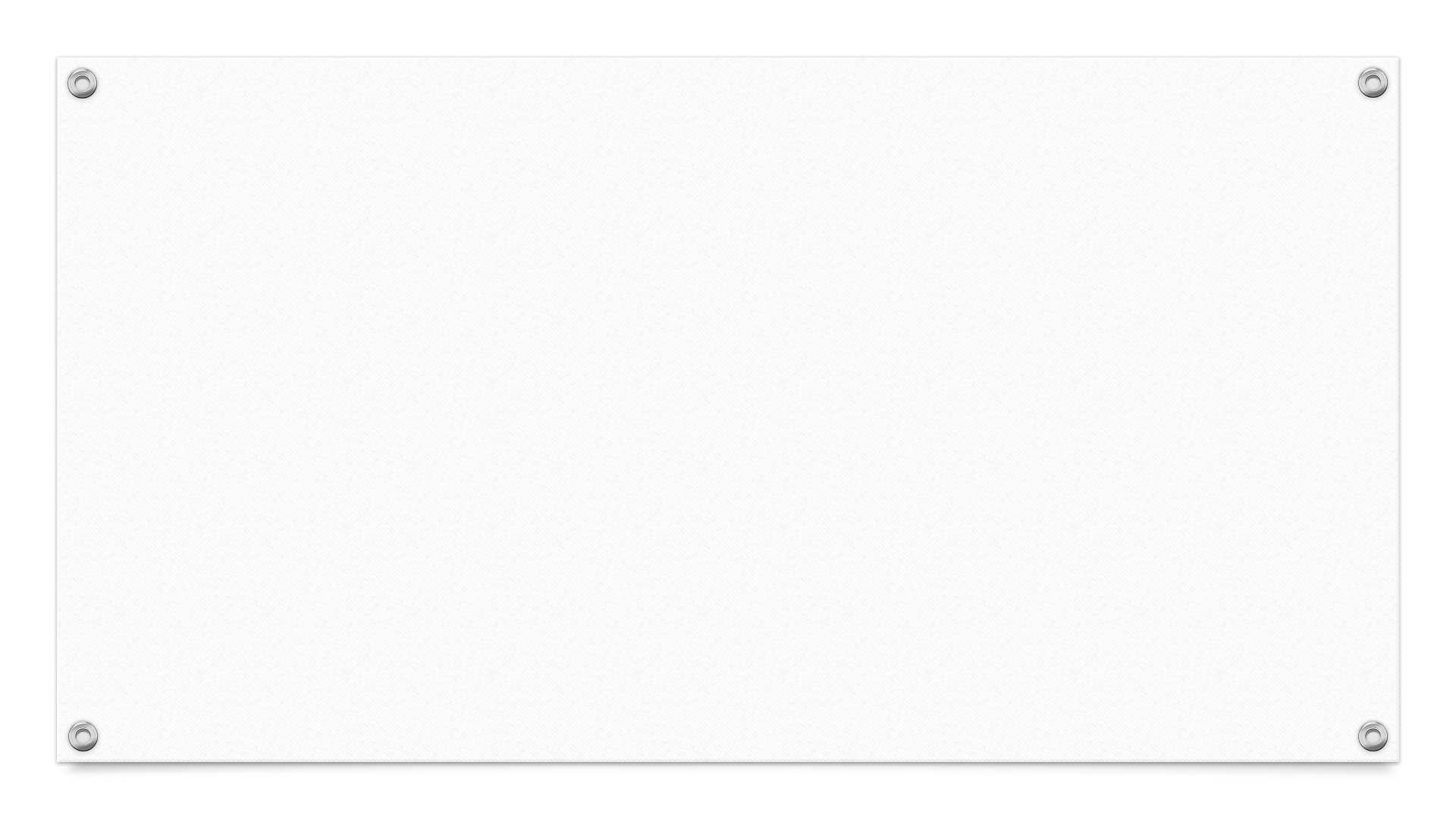 Revision Guidance Year 10 GCSE BusinessEdexcel
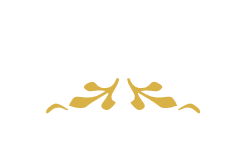 June 2024 Mock
Exam Structure
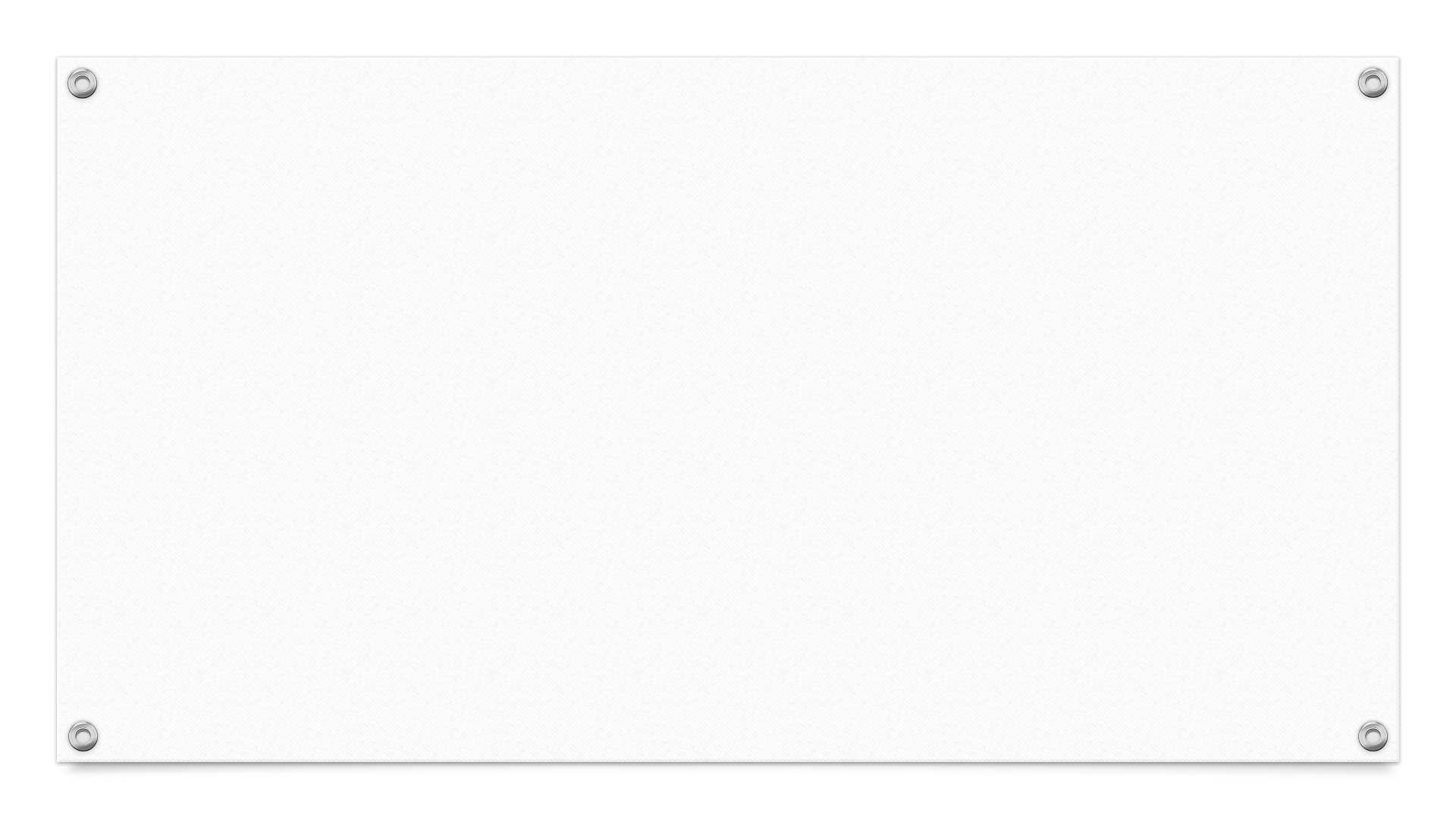 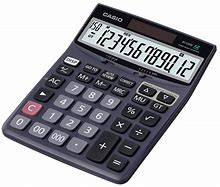 Don’t forget your calculator!
Assessment Objectives
Marks are awarded for different skills:
A01 – Knowledge and Understanding
A02 – Application - You MUST answer in context (refer to the case study) for Sections B and C
A03a - Analysis
A03b  - Evaluation
Section A (35 marks)
A mix of questions that are multiple-choice or use the following command verbs:

Explain
Calculate
Discuss (6 marks: knowledge and understanding 3 marks, analysis 3 marks)
Section B (30 marks)
Questions relating to a case study about a small business that use the following command verbs:
State
Outline
Calculate
Analyse (6 marks: application 3 marks, analysis 3 marks)
Justify (9 marks: application 3 marks, analysis 3 marks, evaluate 3 marks)
Section C (25 marks)
Questions relating to a case study about a different small business that use the following command verbs:
State
Identify
Outline
Justify (9 marks: application 3 marks, analysis 3 marks, evaluate 3 marks)
Evaluate (12 marks: knowledge and understanding 3 marks, application 3 marks, analysis 3 marks, evaluate 3 marks)
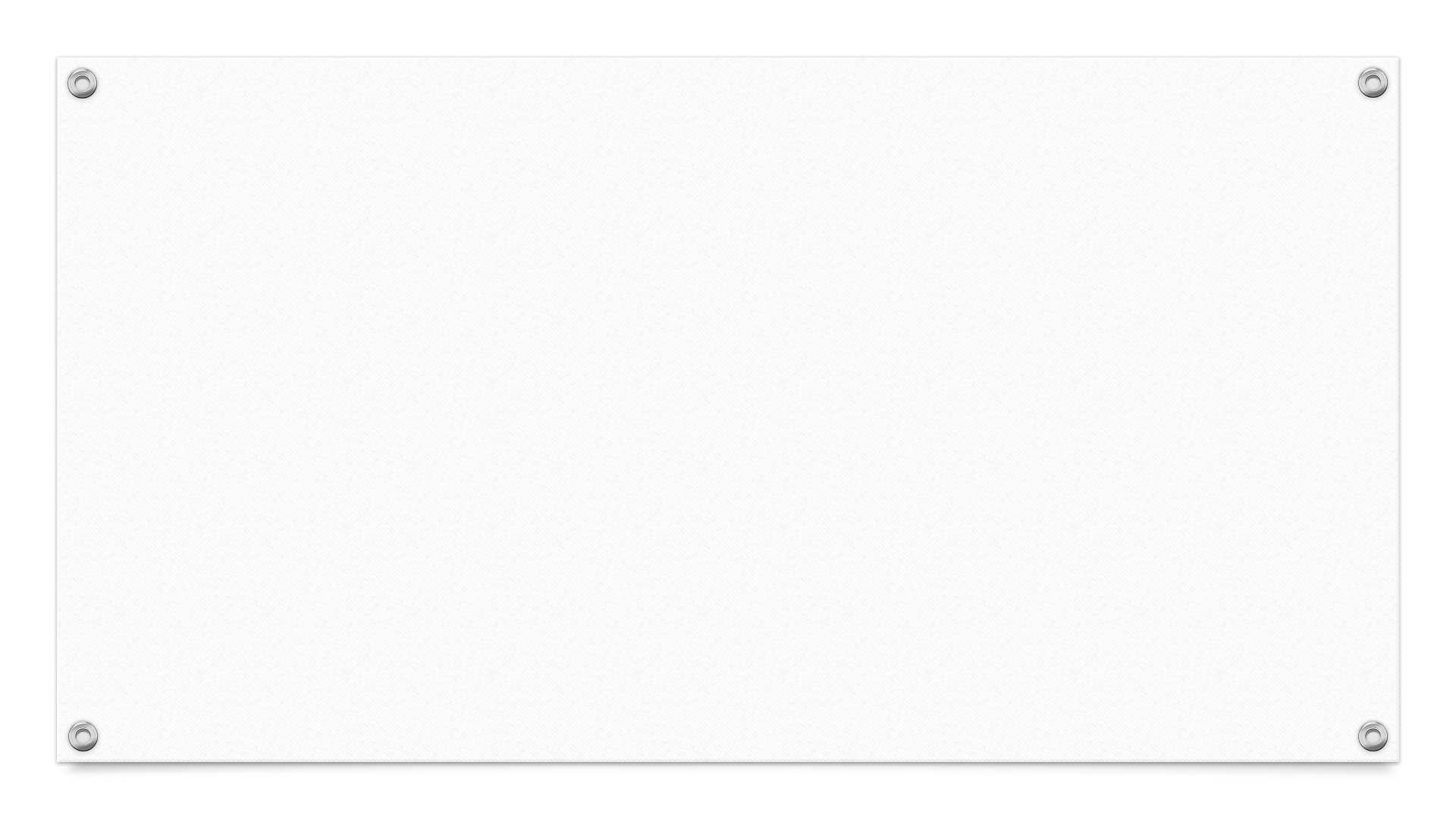 Topic 1.1
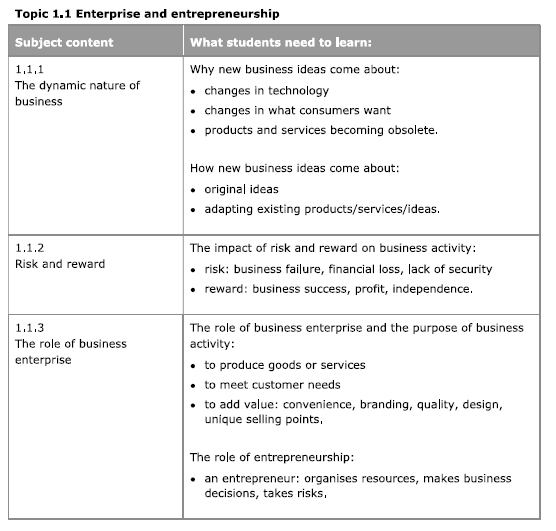 Enterprise and entrepreneurship
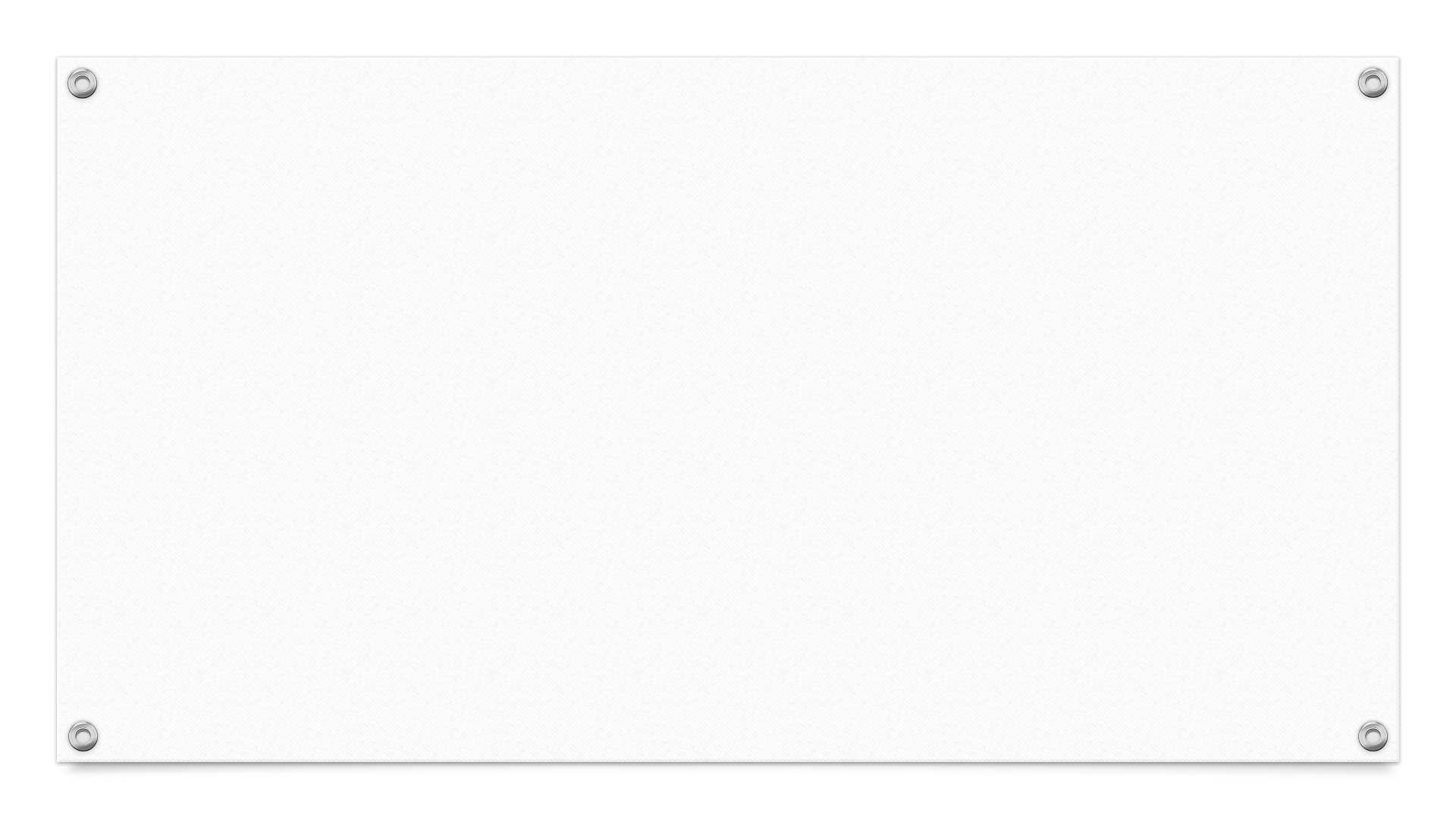 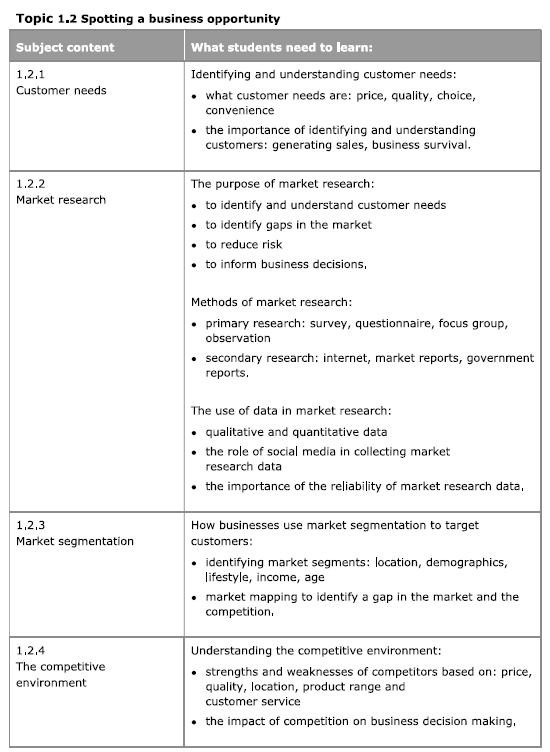 Topic 1.2
Spotting a business opportunity
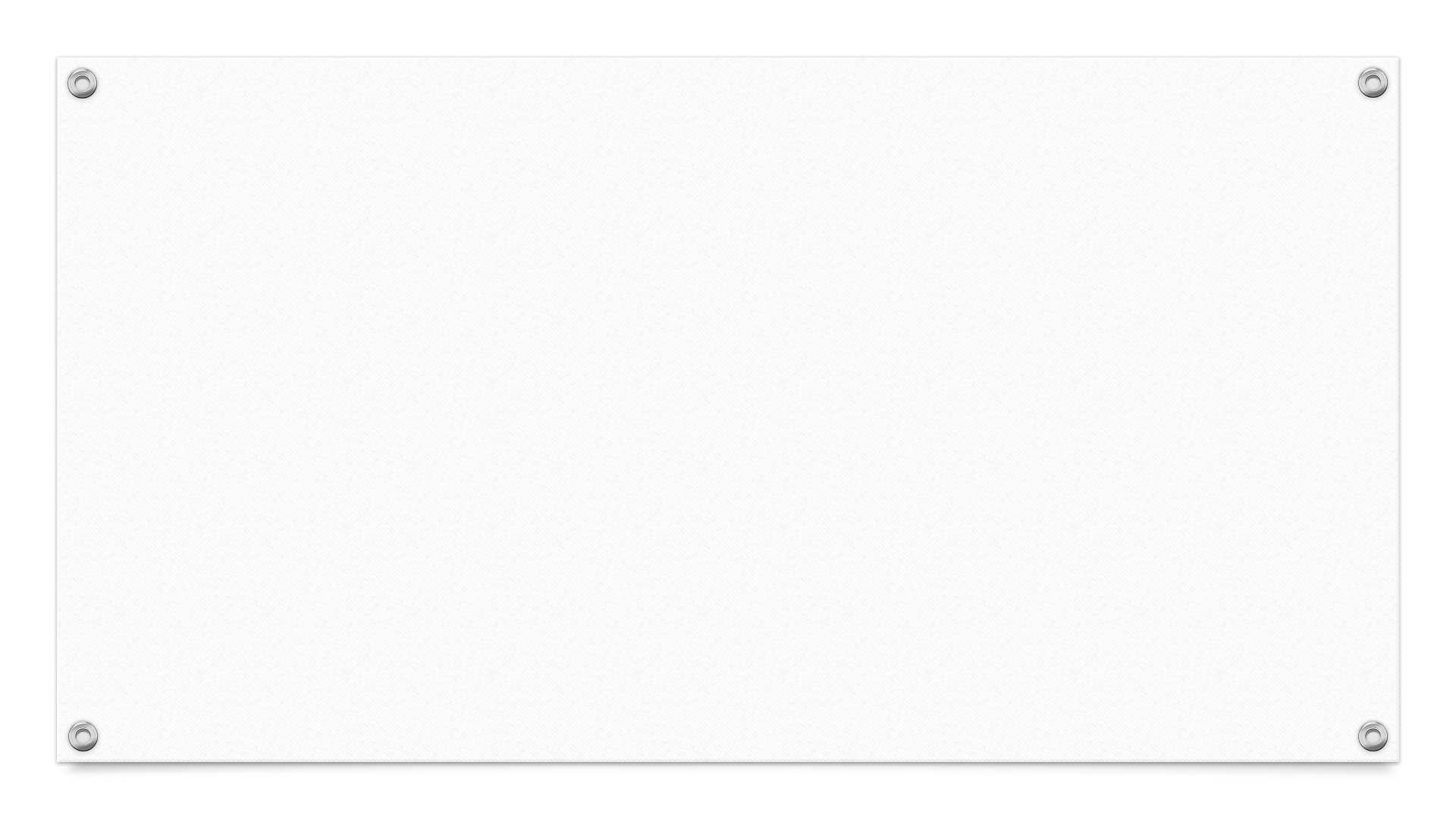 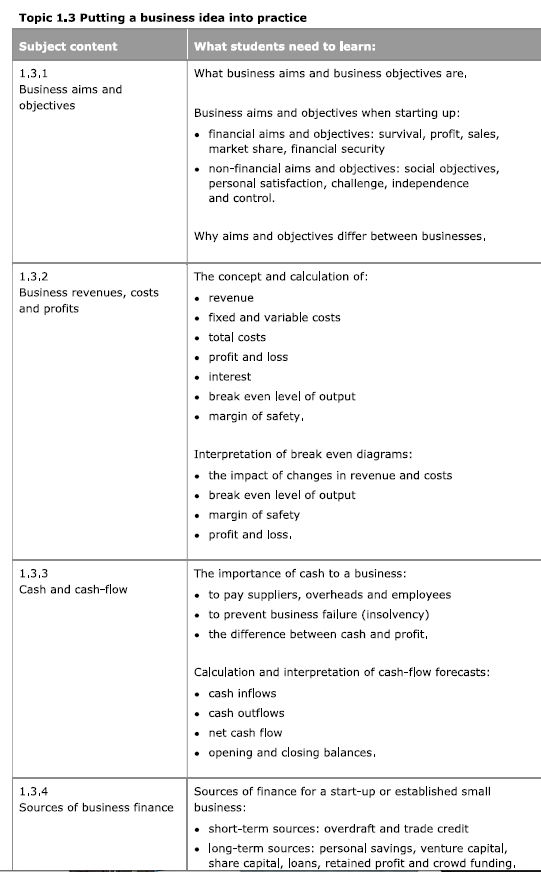 Topic 1.3
Putting a business idea into practice
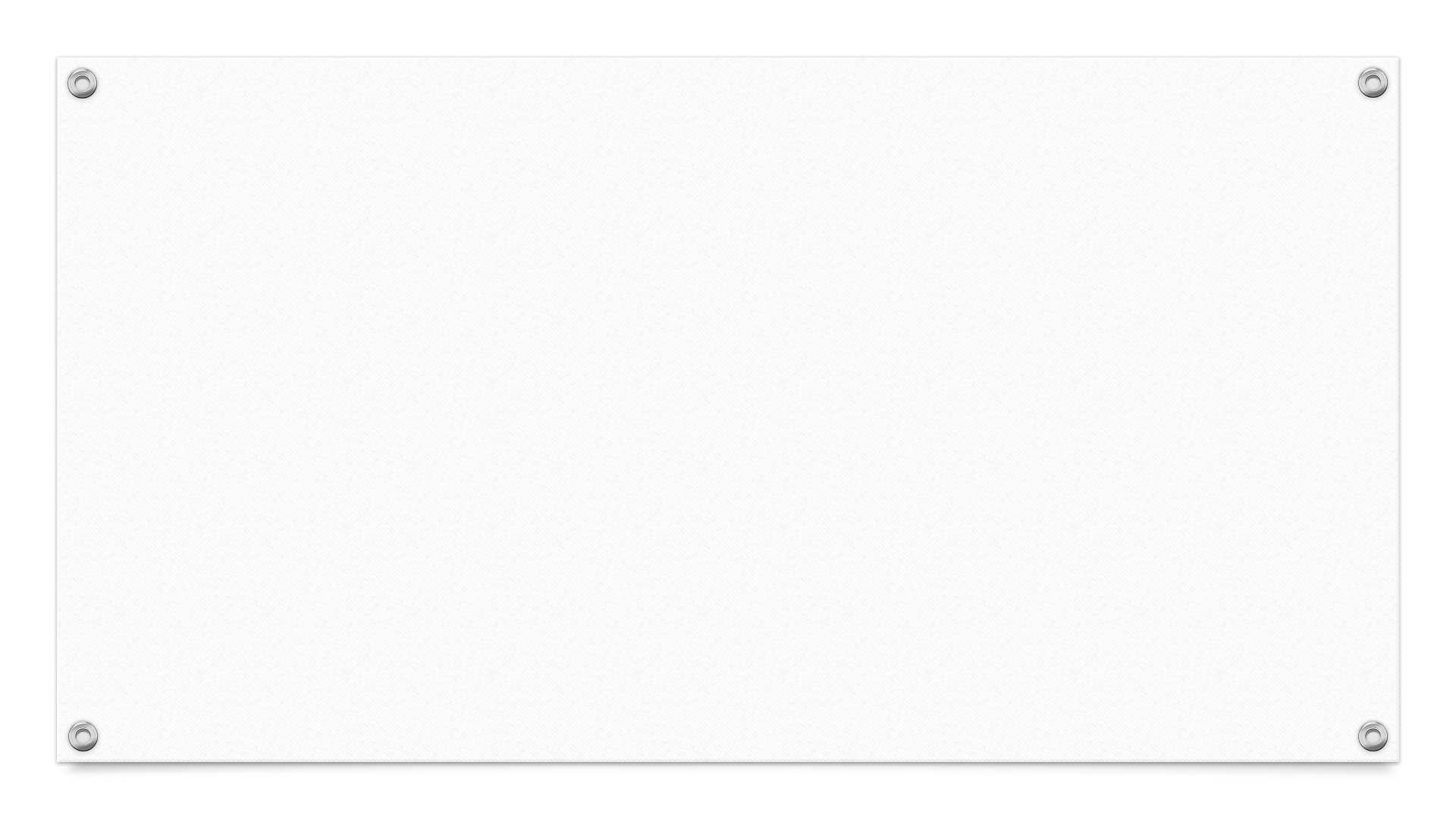 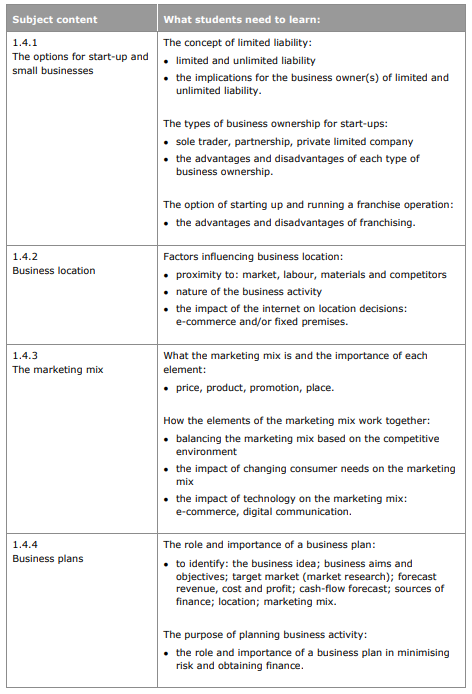 Topic 1.4
Making the business effective
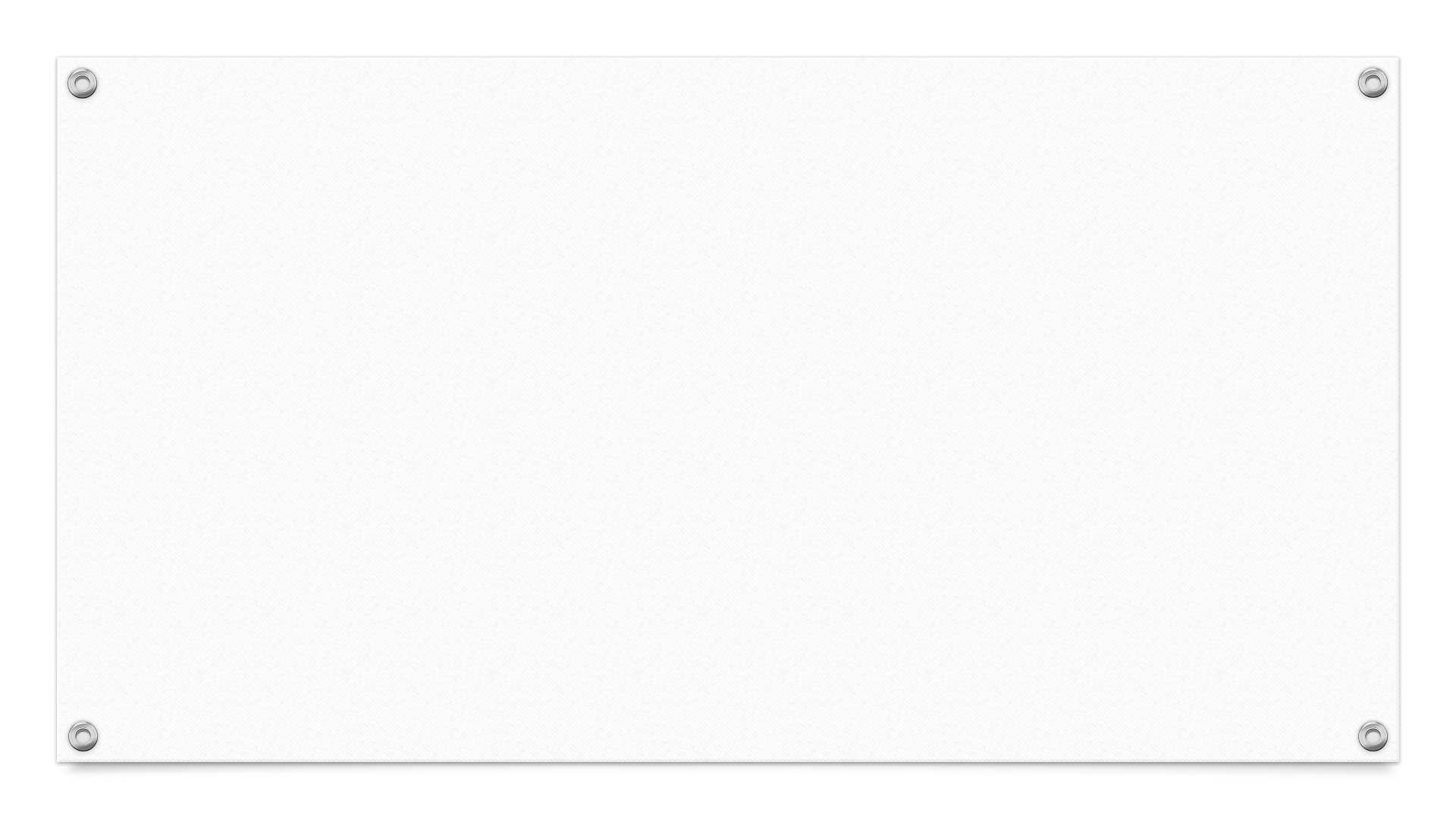 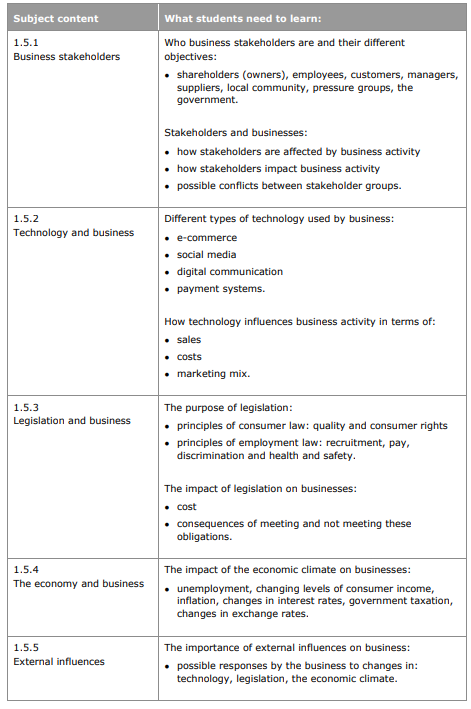 Topic 1.5
Understanding external influences on business
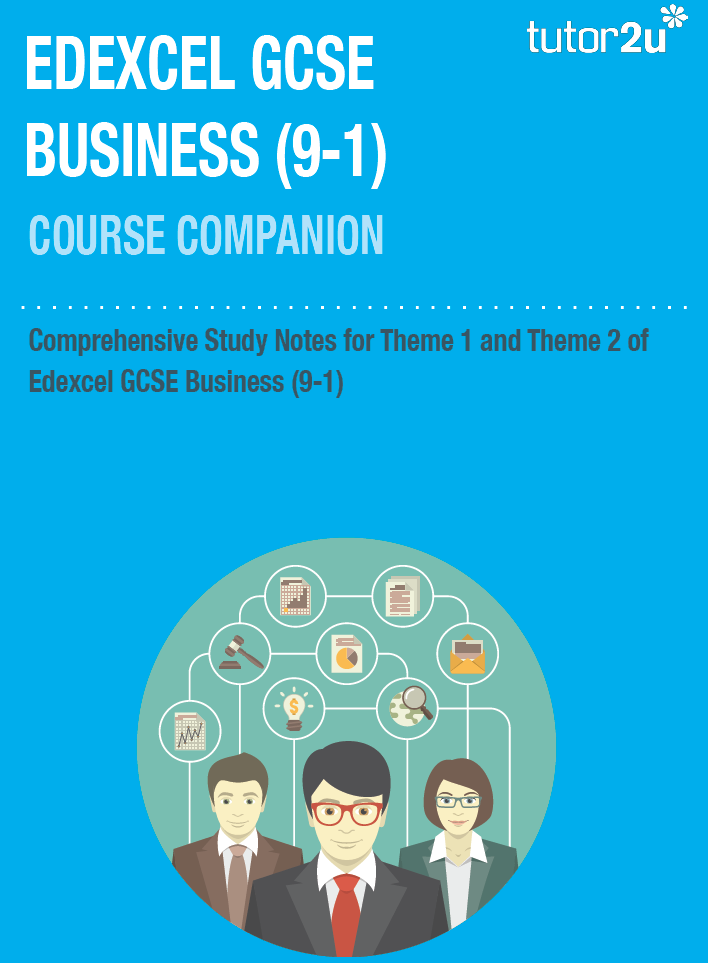 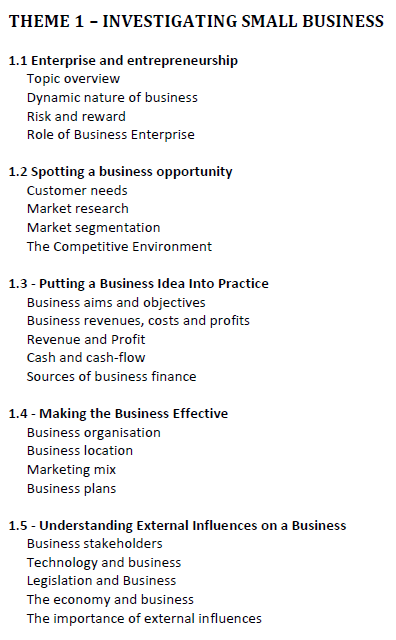 Course Companionp1-p70
Refer back to your Theme 1 booklet and your revision notes that you have made from your pre-reading for 1.1-1.5 as well as your notes and questions answered in class and for homework.
Seneca
Revise online with Seneca. Access set assignments via Teams. 

All the theme 1 assignments should now be complete. However, you can do them again and new questions will come up.
Key terms
Use your glossary of terms to learn all the definitions of key terms we have covered this year.
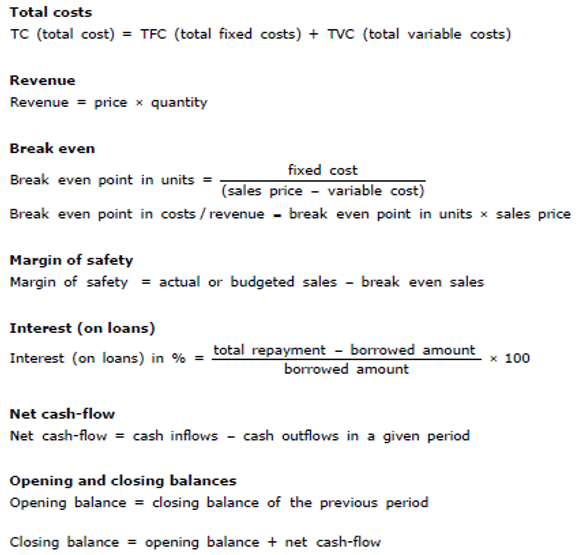 Formulae
Learn all the formulae we have covered this year.
Useful Websites
GCSE Business - Edexcel - BBC Bitesize

BusinessEd - Edexcel (9-1) (From 2017)
GCSE Business - Edexcel - BBC Bitesize
EXAM ST https://www.bbc.co.uk/bitesize/examspecs/z98snbk
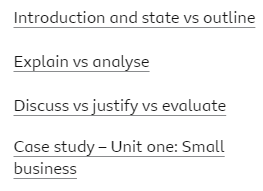 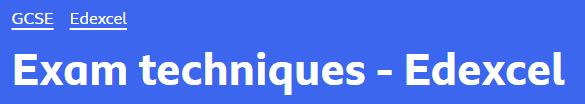 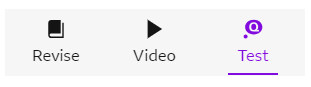 GCSE Business - Edexcel - BBC Bitesize
EXAM ST https://www.bbc.co.uk/bitesize/examspecs/z98snbk
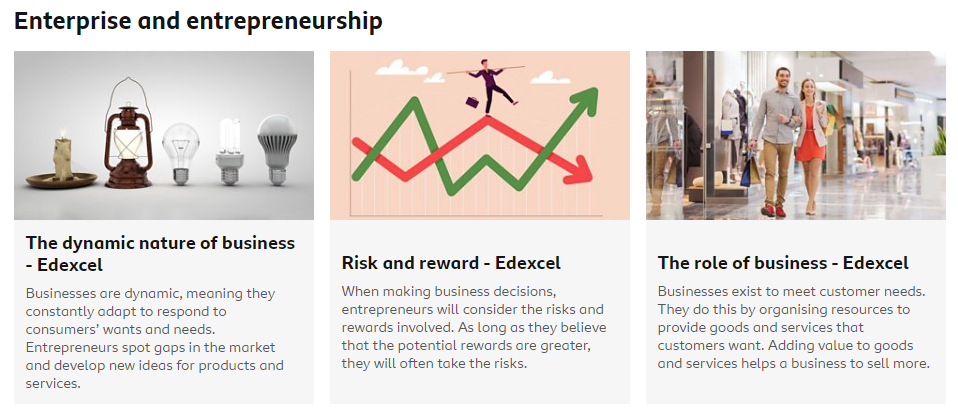 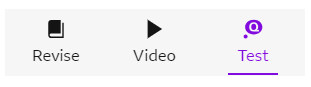 GCSE Business - Edexcel - BBC Bitesize
EXAM ST https://www.bbc.co.uk/bitesize/examspecs/z98snbk
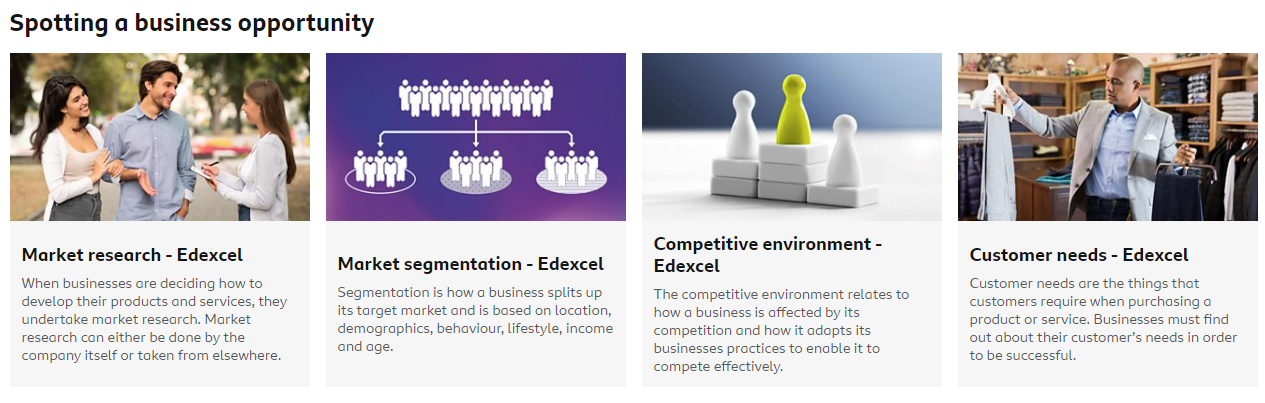 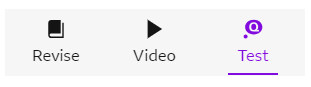 GCSE Business - Edexcel - BBC Bitesize
EXAM ST https://www.bbc.co.uk/bitesize/examspecs/z98snbk
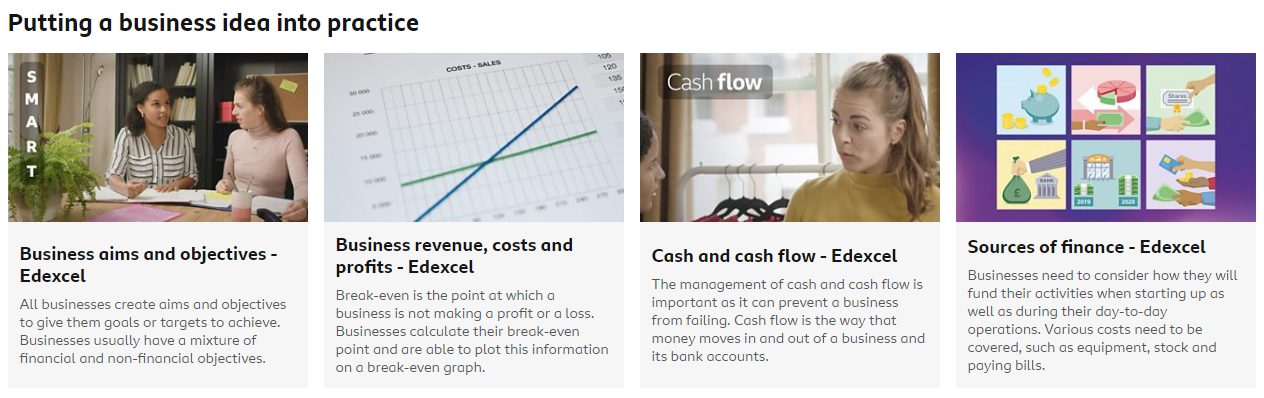 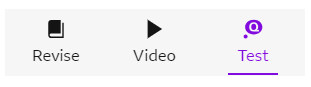 GCSE Business - Edexcel - BBC Bitesize
EXAM ST https://www.bbc.co.uk/bitesize/examspecs/z98snbk
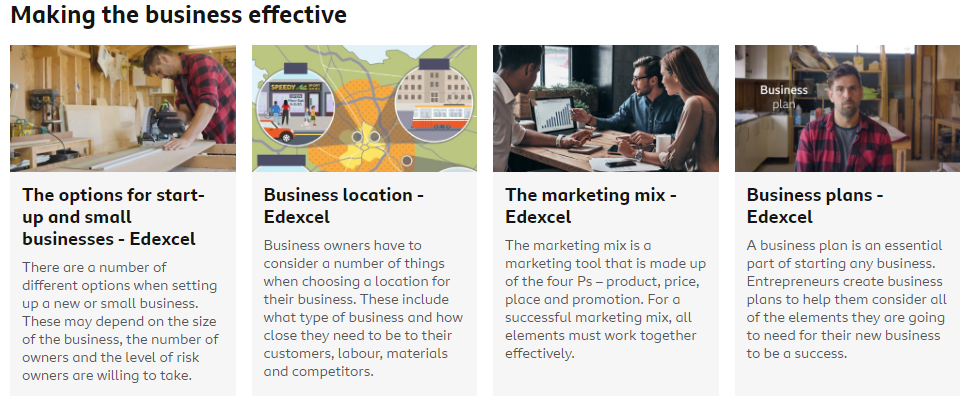 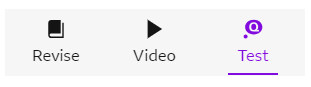 GCSE Business - Edexcel - BBC Bitesize
EXAM ST https://www.bbc.co.uk/bitesize/examspecs/z98snbk
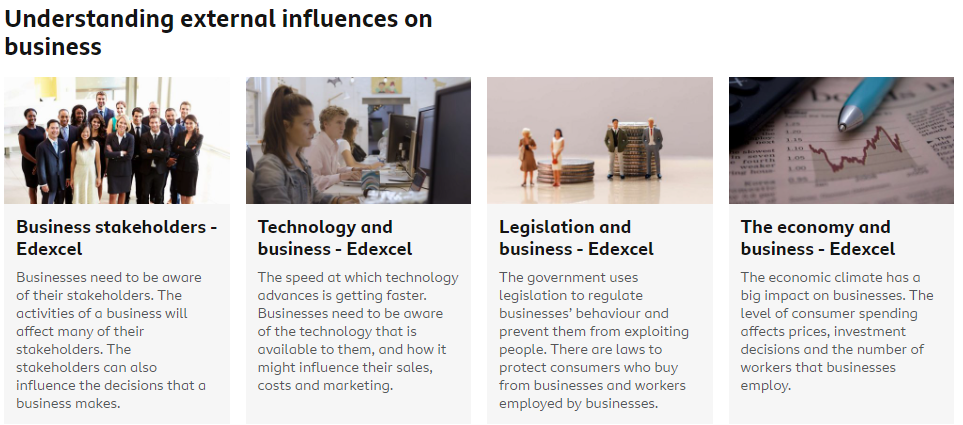 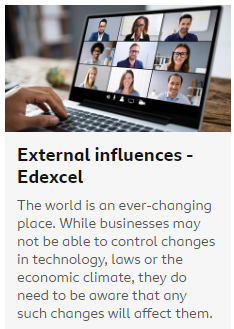 BusinessEd
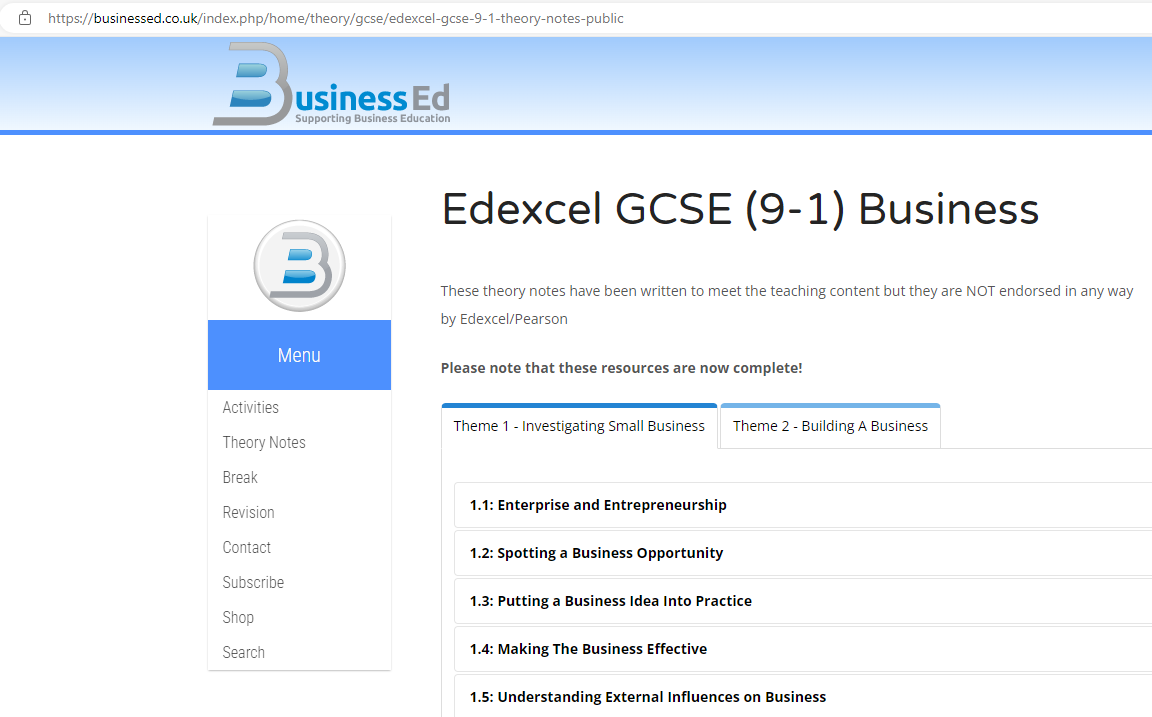 This link takes you to the correct page
BusinessEd - Edexcel (9-1) (From 2017)
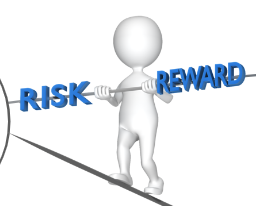 Click on the Theme 1 topic you are revising
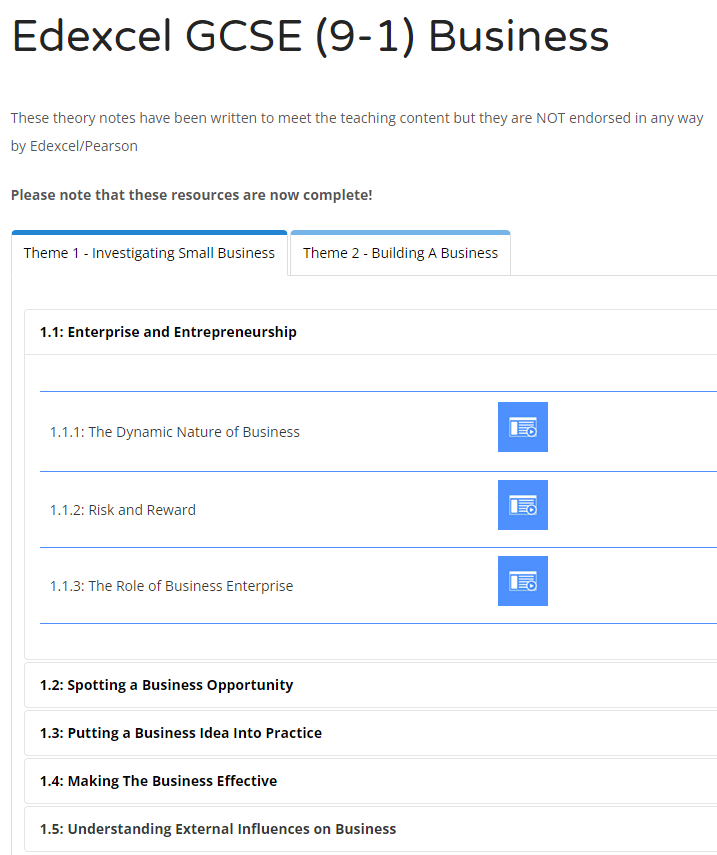 BusinessEd
Each topic has a series of slides
Click on the blue box to view